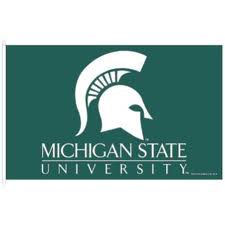 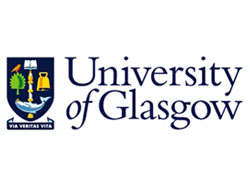 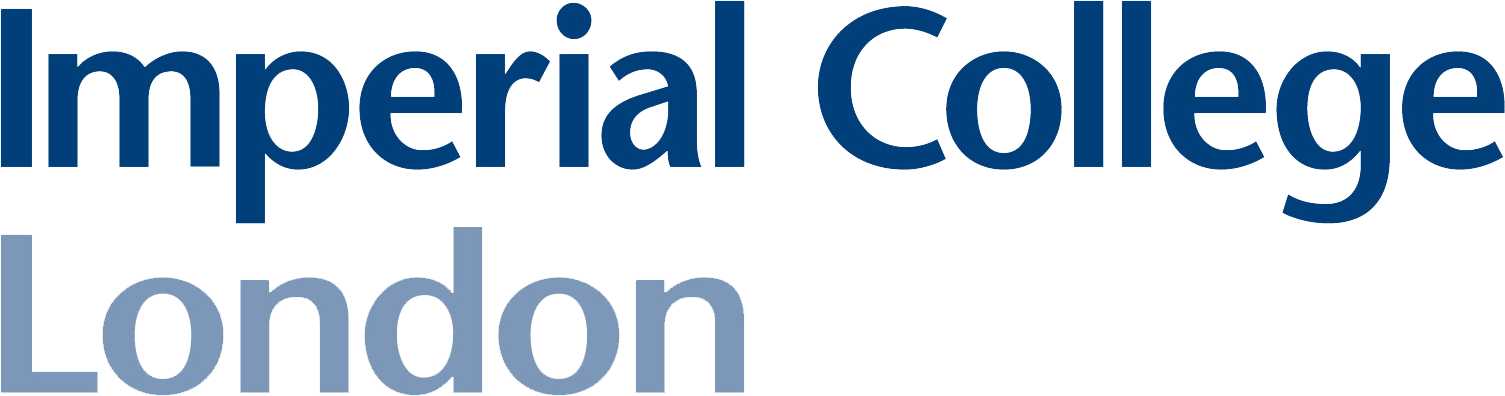 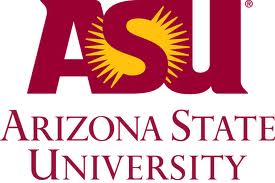 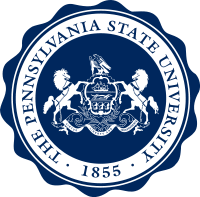 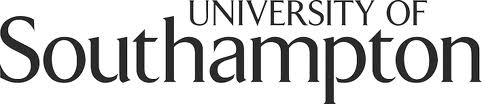 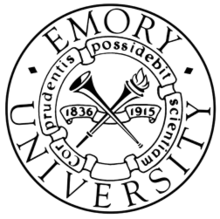 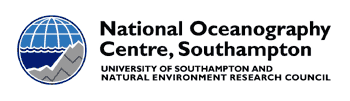 Plug and Play Photosynthesis: 
the photosynthetic extracellular electrogenic pathway
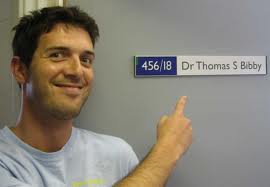 Andy Hitchcock and Tom Bibby
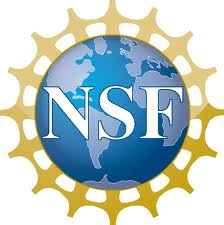 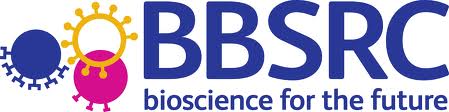 Can we harness excess potential to drive biofuel synthesis, electricity generation, the production of high value products?

Photosynthetic organisms show a light dependent electrogenic response, i.e. produce a current under illumination.
	(Zou et al. 2009; Pisciotta et al. 2010; 2011; Bombelli et al. 	
	2011; McCormick et al. 2011).

Aim of project is to characterise the electron transfer pathway(s) from water splitting to extracellular electron acceptors.

Using model photosynthetic cyanobacteria	
	Synechocystis sp. PCC 6803. 

GMOs, photosynthetic/respiratory 
	physiology, electrochemistry, synthetic
	biology, omics approaches.
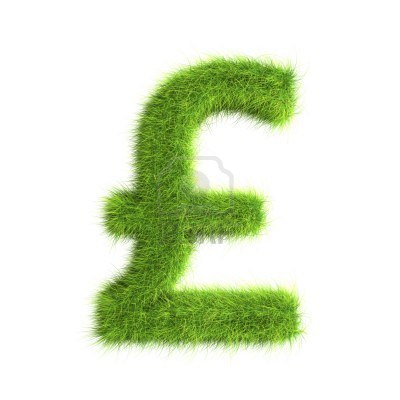 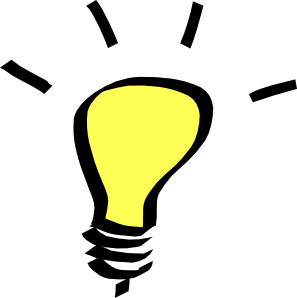 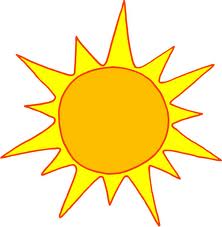 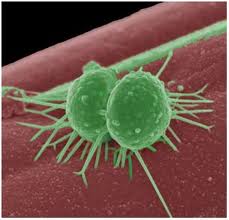 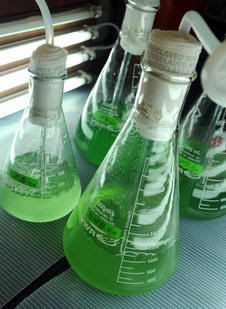 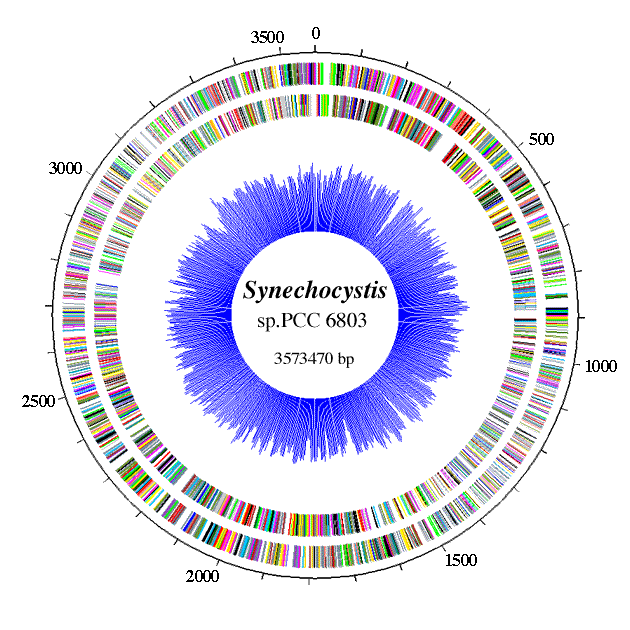 EXTRACELLULAR ELECTRON ACCEPTOR
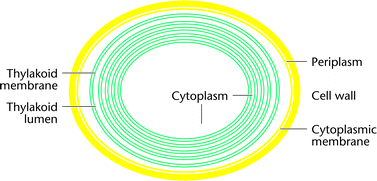 Soluble shuttles
PILI
MTR
Outer membrane
Periplasm
Cytoplasmic membrane
RESPIRATION
e.g. Geobacter, Shewenella
???
Cytoplasm
PHOTOSYNTHESIS AND RESPIRATION
Thylakoid membrane
Thylakoid lumen
PROGRESS:
20+ knockout mutants
Indicative reduction assay
Controls 
Mapping respiratory and PS contributions
Optimizing dye-based and electrochemical screens
Extracellular electron acceptor (e.g. an anode)
Electron flow
Ox
Red
Outer membrane
Periplasm
cC
Cytoplasmic membrane
PQ pool
RTO
Cyt b6f
RESPIRATION
Resp DHs
?
???
Calvin 
cycle
NADPH
Flv2
Flv4
FNR
H2
O2
Resp DHs
Fd
Cytoplasm
PSII
PSI
PQ pool
Cyt b6f
RTO
PHOTOSYNTHESIS AND RESPIRATION
Thylakoid membrane
PC cC6
H2O splitting
Thylakoid lumen